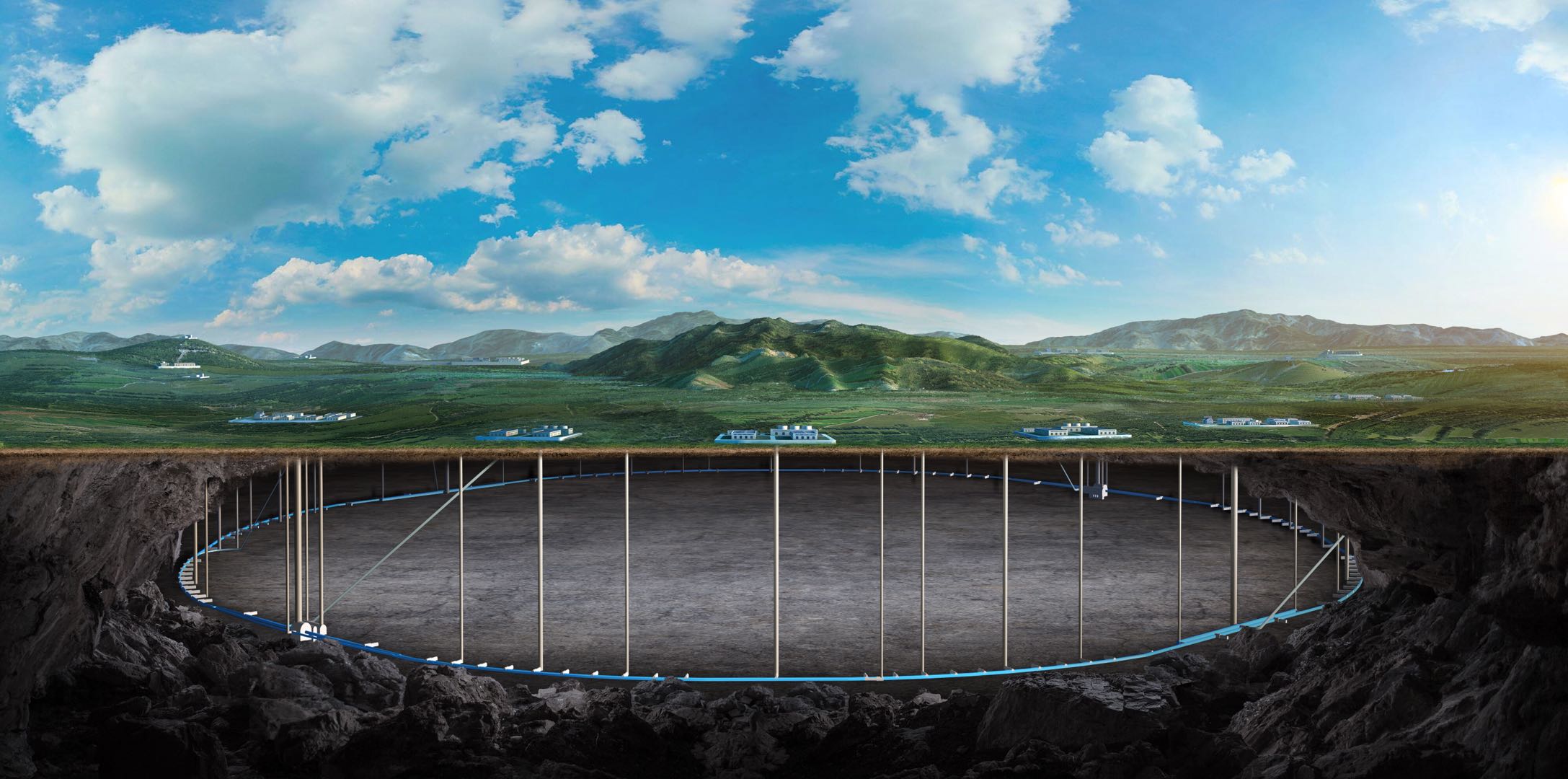 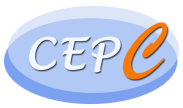 Longitudinal and transverse polarimeter
Yuting Wang
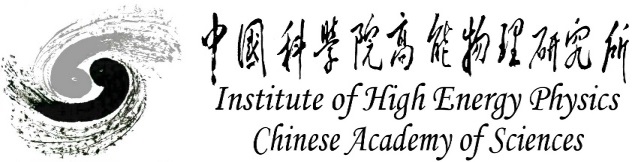 1
July 25, 2023
Compton polarimeter (LPOL & TPOL)
[1] B. Sobloher. Polarisation and Polarimetry at HERA,  arXiv:1201.3836v1
[2] Jenny List, Annika Vauth, Benedikt Vormwald, A Quartz Cherenkov Detector for Compton-Polarimetry at Future e+e- Colliders,  arXiv:1502.06955v2
[3] M. Woods, The scanning Compton polarimeter for the SLD experiment, arXiv:hep-ex/9611005v1
Compton polarimeter for the ILC
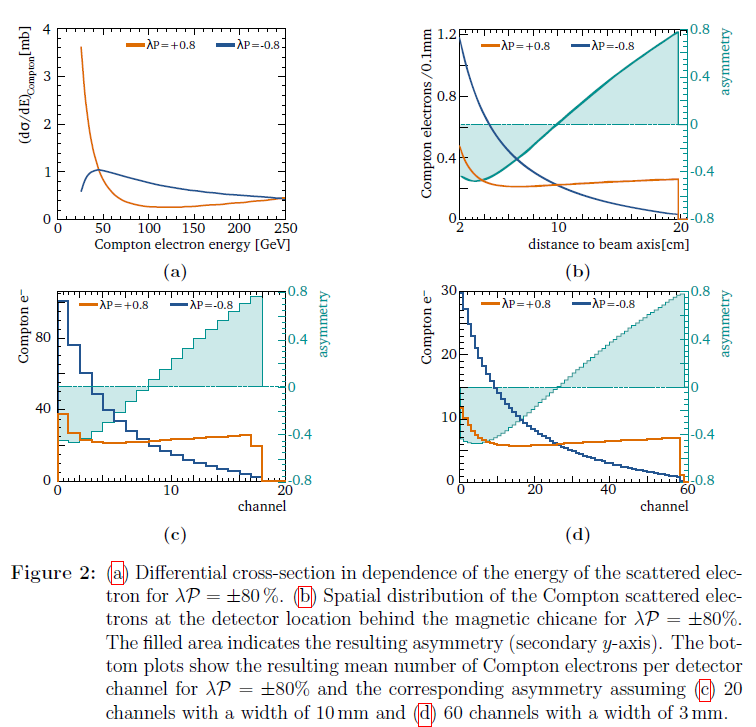 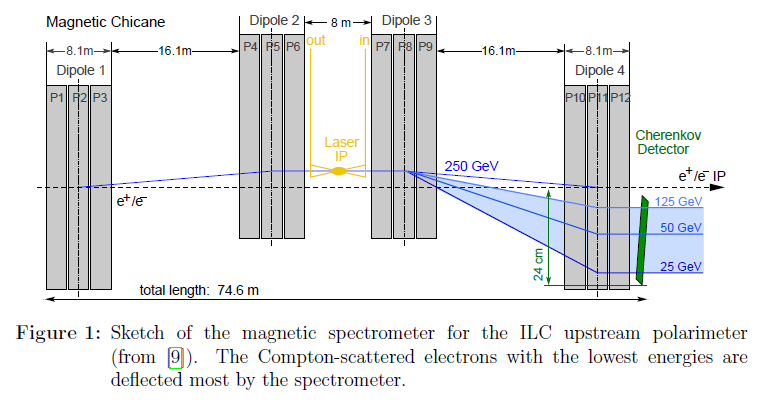 Compton polarimeter for the SLD
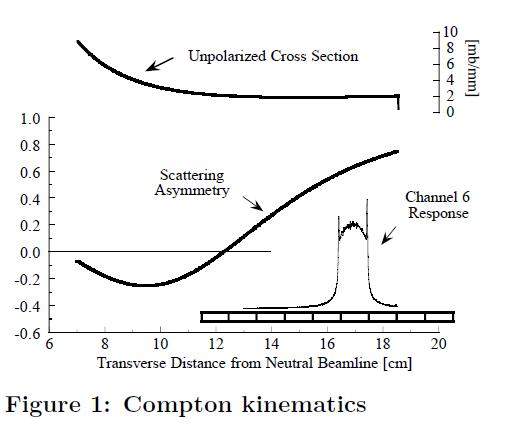 Compton polarimeter for the HERA
Compton polarimeter for the HERA
Compton polarimeter for the HERA
Thanks